Tuesday October 13, 2015Mr. Goblirsch – Economics
OBJECTIVE – Students Will Be Able To – SWBAT:
 - Graph a change in quantity supplied and a change in supply.

AGENDA:
WARM-UP: Supply in Capitalism
CONCEPT: Changes in Supply & Elasticity (PearDeck)
GUIDED PRACTICE: Graphing Supply
INDEPENDENT PRACTICE: Workbook P. 31
CLOSURE: Supply Changes Review

Supply in Capitalism WARM-UP: (Follow the directions below)
***5 minutes***
Write a paragraph journal entry addressing the topic below.
In the U.S. we have a free enterprise Capitalist economic system.  Some of the characteristics of Capitalism are economic freedom, self-interest, and profit motive.  Explain how these characteristics are involved in the law of supply.
CHANGES IN Supply& ELASTICITY
Chapter 5 Section 1
Supply Changes
Change in Quantity Supplied = change in the amount offered for sale in response to a change in price

Change in Supply = situation where suppliers offer different amount of products for sale at the same prices
Elasticity of Supply & Time
Short Run
 Fairly inelastic
 Hire more workers
Overtime pay
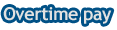 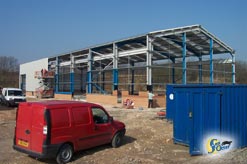 Long Run
 More elastic
Expand Production
$3.00
$2.50
$2.00
$1.50
$1.00
$0.50
50     100    150    200     250    300     350
INDIVIDUAL 
SUPPLY CURVE
Pizza Supply Schedule
Price per Slice
Slices Supplied
Price ($P) DECREASE = 
     DECREASE In
     Quantity Supplied (QS)
Movement along the Supply 
     Curve to the Left
100
$0.50
Change in Quantity Supplied (QS) is shown by movement along the Supply Curve
$1.00
150
200
$1.50
Price ($P) INCREASE = 
     INCREASE In
     Quantity Supplied (QS)
Movement along the Supply 
     Curve to the Right
$2.00
250
S1
$2.50
300
$3.00
350
$3.00
$2.50
$2.00
$1.50
$1.00
$0.50
500    1000    1500   2000   2500  3000   3500
MARKET 
SUPPLY CURVE
Pizza Supply Schedule
Price per Slice
Slices Supplied
Change in Supply creates a shift of the Supply curve
DECREASE in Supply creates a Shift of the Supply Curve to the LEFT
1,000
$0.50
$1.00
1,500
2,000
$1.50
$2.00
2,500
INCREASE in Supply creates a Shift of the Supply Curve to the RIGHT
S1
$2.50
3,000
$3.00
3,500
SUPPLY CHANGES REVIEW

A change in quantity supplied occurs when …

A change in supply occurs when …

An _______ in supply occurs when the curve shifts to the ______